Čo mám garantovane vedieť

vzorec pre silu deformovanej pružiny, tuhosť pružiny
vzorec pre energiu pružnosti deformovanej pružiny
pohybová rovnica netlmeného harmonického oscilátora a jej riešenie
riešenie pohybu netlmeného harmonického oscilátora zapísané ako komplexný fázor
1
Čo mám garantovane vedieť

pohybová rovnica tlmeného harmonického oscilátora a jej riešenie
súvis medzi „dobou života“ a presnosťou určenia „frekvencie“
kvalitatívny popis rezonancie v amplitúde
popísať nejaký bežný jav, v ktorom sa prejaví rezonancia
popíšte ladenie gitary „bez sluchu“ pomocou rezonancie
Čo mám garantovane vedieť

frakvencia matematického kyvadla
napísať pohybové rovnice dvoch viazaných oscilátorov
uveďte nejaké charakteristiky normálnych módov
4
Zapíšte všeobecné riešenie vlnovej rovnice na úsečke (s nulovými okrajovými podmienkami) ako superpozíciu stacionárnych kmitov
Uveďte charakteristiky stacionárnych kmitov
5
Zdôvodnite, prečo kladivo vyvinie väčšiu silu pri zatlčení klinca o rovnakú hĺbku, ak bude mať väčšiu kinetickú energiu.
Ukážte, že nemožnosť zostrojiť perpetuum mobile vyžaduje, aby práca potrebná na zdvihnutie telesa po naklonenej rovine bola rovnaká ako práca pri jeho zdvihnutí kolmo hore.
Prečo, keď už do energetickej bilancie zahrniem potenciálnu gravitačnú energiu telesa typu mgh, tak už nesmiem do bilancie zahrnúť aj prácu gravitačnej sily.
Odvoďte potenciálnu energiu guličky na pružine pri výchylke x.
Vysvetlite, čo je to potenciálna energia interakcie na príklade dvoch telies pôsobiacich na seba gravitačne.
Dokážte, že pri šikmom vrhu bez trenia sa energia zachováva
Ako sa modifikuje zákon zachovania mechanickej energie ak teleso, ktoré sa  šmýka pod vplyvom gravitácie dolu po naklonenej rovine pôsobí aj šmykové trenie.
6
Čo je to vektorové pole
Dokážte ľubovoľným spôsobom Archimedov zákon
Vzorec pre tangenciálne napätie v prúdiacej viskóznej kvapaline
Ako znie Pascalov zákon (obe jeho časti)
Súvis Pascalovho zákona a hydraulických strojov
Napíšte Bernouliho rovnicu
Ako sa meria rýchlosť prúdiacej tekutiny využijúc Bernouliho rovnicu
Čo je to laminárne a turbulentné prúdenie
7
Aký je rozdiel medzi receptami pre pečenie a chemickými receptami, pokiaľ ide o nedodržanie presných hmotnostných pomerov
Čo hovorí zákon o stálych zlučovacích pomeroch
Čo hovorí zákon o množných zlučovacích pomeroch
Avogadrov zákon
Čo platí o pomeroch hmotnostných pomerov v chemických receptoch
Prečo atómové hmotnosti nie sú celé čísla
Čo je to mól
Čo je to Avogadrovo číslo a akú má veľkosť
Aký je typický rozmer jednej molekuly
Uveďte atómové hmotnosti aspoň piatich prvkov
Čo to je atómové číslo
Uveďte atómové čísla aspoň piatich prvkov
Čo sú vratné deje
Prečo na pV diagrame možno zobraziť iba rovnovážne stavy (body) a vratné deje (čiary)
Čo je graf izotermického deja na pV diagrame
Nakreslite čiaru izobarického a izochorického deja na pV diagrame
Nakreslite čiaru izobarického a izochorického deja na na tp resp tV diagrame
Zákon pre izotermický dej
Zákony pre izochorický a izobarický dej
Makroskopická práca pri izotemickom deji
Makroskopická práca pri izochorickom deji
Makroskopická práca pri izobarickom deji
Prvá veta termodynamická
Vzťah medzi prácou plynu a prácou „trpaslíka-tlačiča“
Napíšte Maxwellovo rozdelenie, hustotu pravdepodobnosti pre priemet rýchlosti na os x. Normalizačnú konštantu nemusíte vedieť naspamäť.
Napíšte, ako súvisí tlak ideálneho plynu so strednou kinetickou energiou postupného pohybu molekúl
Napíšte, ako súvisí teplota plynu so strednou kinetickou energiou postupného pohybu molekúl
Napíšte vzorce pre energiu ideálneho jednoatómového, dvojatómového a viacatómového plynu.
Čo je to tlak nasýtených pár
Čo je kritická teplota plynu
Čo je skupenské teplo kondenzácie
Napíšte rovnicu adiabaty
Čo je Poissnova konštanta v rovnici adiabaty?
Vysvetlite kvalitatívne prečo kvapalina má povrchovú hustotu energie.
Ako súvisí hustota povrchovej energie a kapilárna sila na jednotku dĺžky čiarového rozhrania
Ako osmotický tlak súvisí s  osmózou a inverznou osmózou.
Vyjadrite pravdepodobnosť zrážky častice v krátkom okamihu dt
Aký je fyzikálny význam časovej konštanty  vo vzťahu pre pravdepodobnosť zrážky častice v krátkom okamihu dt
Ako súvisí účinný prierez, hustota prúdu projektilov a počet šťuknutí detektorov v rozptylovom experimente.
Ako súvisí stredný kvadrát vzdialenosti kam dokráča opitý námorník po n krokoch s tým počtom krokov
Ako pre Gaussovom rozdelení súvisí 95% interval spoľahlivosti so strednou kvadratickou odchýlkou
Aké je približne percento spoľahlivosti v intervale plus mínus jedna štandardná odchýlka
Čo sa vo fyzike myslí tým, že teória má byť falzifikovateľná
Uveďte nejaký argument, prečo priemer z 10 meraní by mal byť presnejší ako jedno meranie
Ak zvýšime počet meraní 100 krát, ako sa zmení presnosť priemeru z meraní
Aká je približne hodnota spoľahlivosti pre interval plus/mínus sigma a plus/mínus 2 sigma
Základné postuláty špeciálnej teórie relativity
Vysvetlite pojem relatívnosť súčasnosti
Sformulujte presne, čo hovorí poučka o dilatácii času
Ako je definovaná dĺžka letiacej tyče
Sformulujte presne, čo hovorí poučka o kontrakcii dĺžok
Vzorce Lorentzovej transformácie
Relativistický vzorec pre hybnosť častice
Einsteinov vzorec pre energiu častice
Prečo v teórii relativity nemôže pre relatívnu rýchlosť voči dvom rozličným súradnicovým sústavám platiť Galileov vzorec
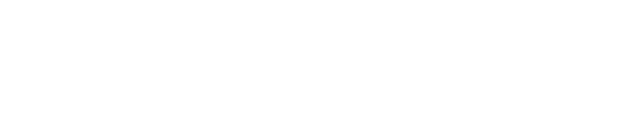 16